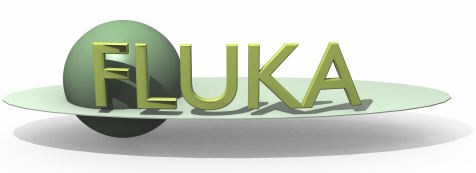 FLUKAStandard Output and Plotting
Beginners’ FLUKA Course
The FLUKA Standard Output
FLUKA provides a standard output file that contains plenty of useful information:
        (fortran unit 11,   inp###.out from rfluka)


It must be checked at least once when setting up a simulation and always in case  of doubts/crashes
	(together with inp###.err and inp###.log files)


Let’s have a look to ex_3001.out (editor or flair output viewer:
    Process – Files – select ex_3001.out       , or 
    fless ex_3001.out)
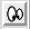 2
Input echo
The data cards are parsed in groups, and do not appear in same order as they are inserted in the input file…
For instance: TITLE is the first to appear, then all comment cards are listed together, followed by the beam related cards, etc. etc.
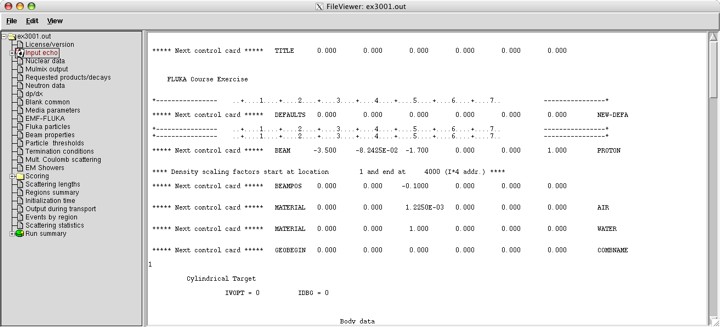 FLUKA Course: The Standard Output6th FLUKA Course, CERN, June 23-27, 2008
3
3
Input echo – Geometry output
Followed by the geometry output, if not redirected 
(see GEOBEGIN card). 
Echo of the commands is presented, together with interpretation 
and correspondence between numbers and names
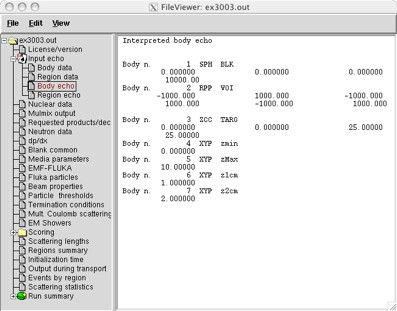 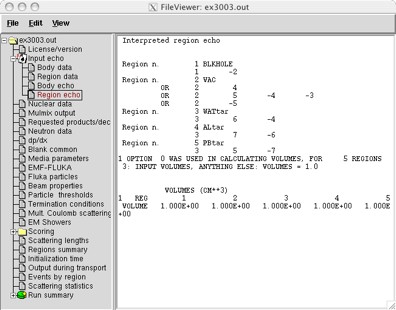 FLUKA Course: The Standard Output6th FLUKA Course, CERN, June 23-27, 2008
4
Nuclear data
Information 
about the 
basic nuclear 
data file used in 
the program
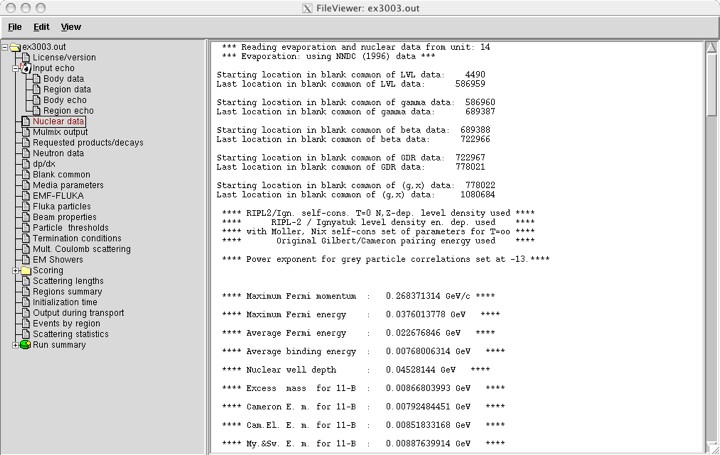 some memory allocation details…
.
.
.
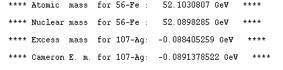 .
.
.
active options 
for the 
nuclear model
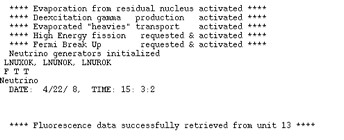 FLUKA Course: The Standard Output6th FLUKA Course, CERN, June 23-27, 2008
5
5
Material properties
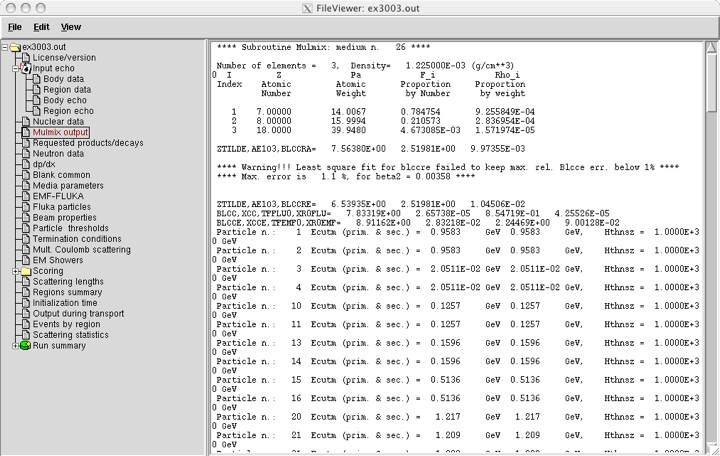 Material properties, 
multiple scattering
parameters
the warning is normal!
FLUKA Course: The Standard Output6th FLUKA Course, CERN, June 23-27, 2008
6
6
Radiation Decay
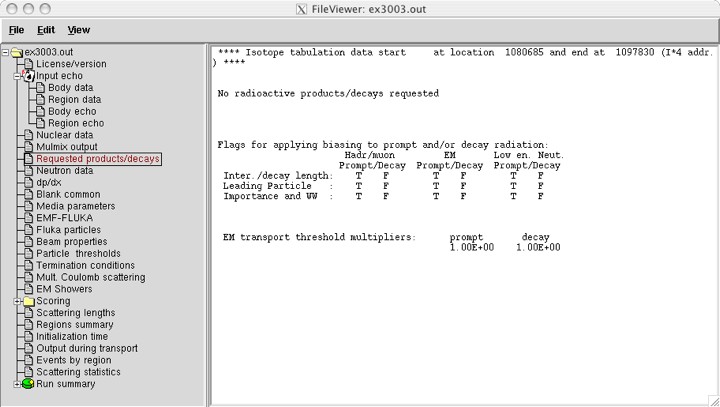 Info on decay 
radiation options
Radiation
biasing
7
Neutron data
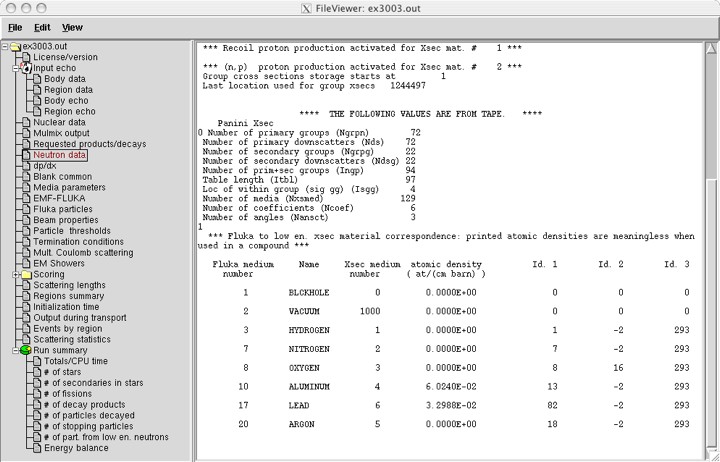 Low-energy neutron
 info, material 
correspondence
More info on low-neut cross sections if requested
LOW-NEUT
FLUKA Course: The Standard Output6th FLUKA Course, CERN, June 23-27, 2008
8
8
Material Parameters – dp/dx
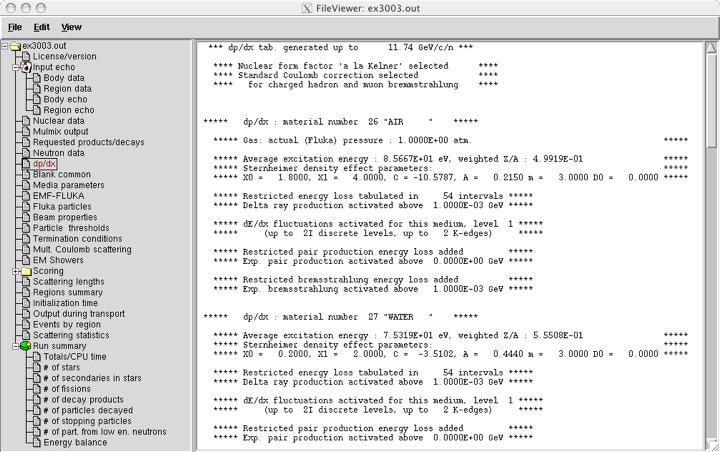 Material-dependent  
parameters for 
ionization energy 
losses
Check d-ray and bremss. threshold (DELTARAY, PAIRBREM)
FLUKA Course: The Standard Output6th FLUKA Course, CERN, June 23-27, 2008
9
9
Material parameters – Transport thresholds
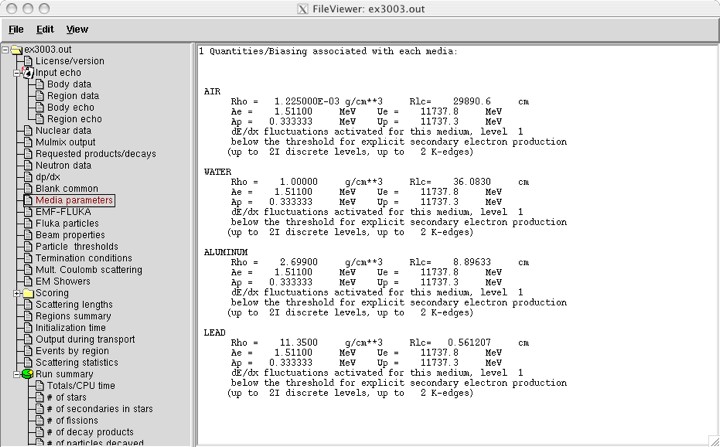 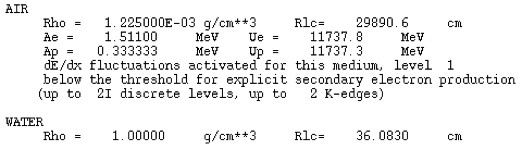 Upper limit for e± in MeV
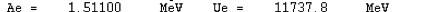 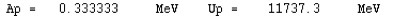 Same for photons
Production threshold for e± in MeV
(Total energy, not just kinetic)
FLUKA Course: The Standard Output6th FLUKA Course, CERN, June 23-27, 2008
10
10
Material parameters – EMF-FLUKA
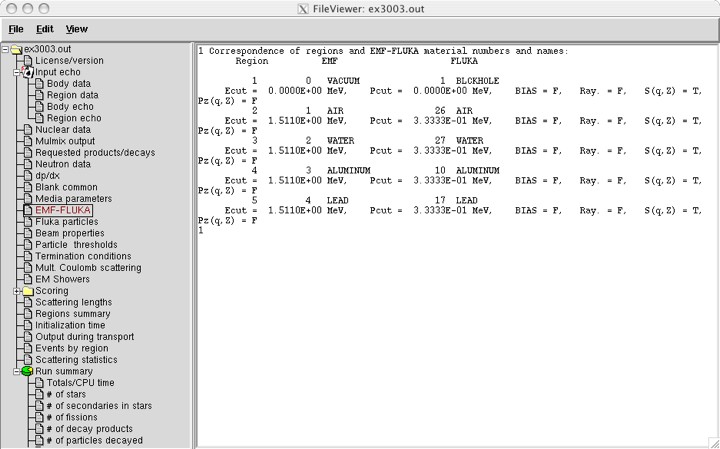 Transport threshold for e± and photons in MeV
(Total energy, not just kinetic)
FLUKA Course: The Standard Output6th FLUKA Course, CERN, June 23-27, 2008
11
11
FLUKA Particles
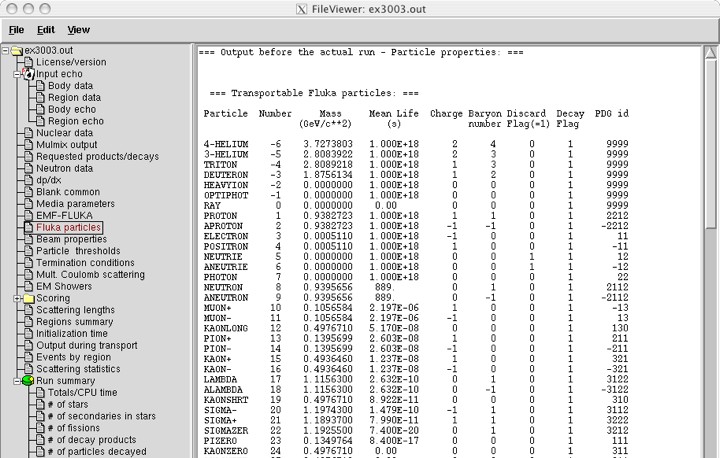 exhaustive list of FLUKA particles
...and many more
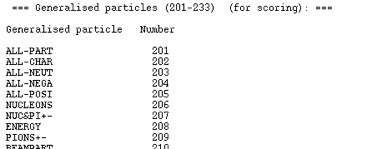 FLUKA Course: The Standard Output6th FLUKA Course, CERN, June 23-27, 2008
12
12
...continues on your screen!
Input interpreted summary – Beam
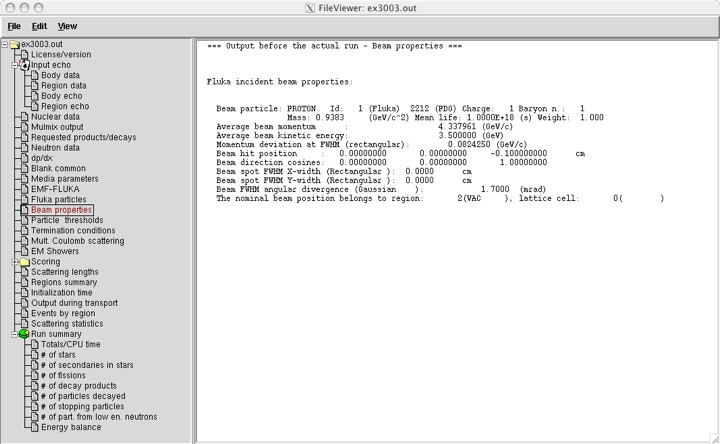 Check the starting region
FLUKA Course: The Standard Output6th FLUKA Course, CERN, June 23-27, 2008
13
13
Input interpreted summary – Thresholds
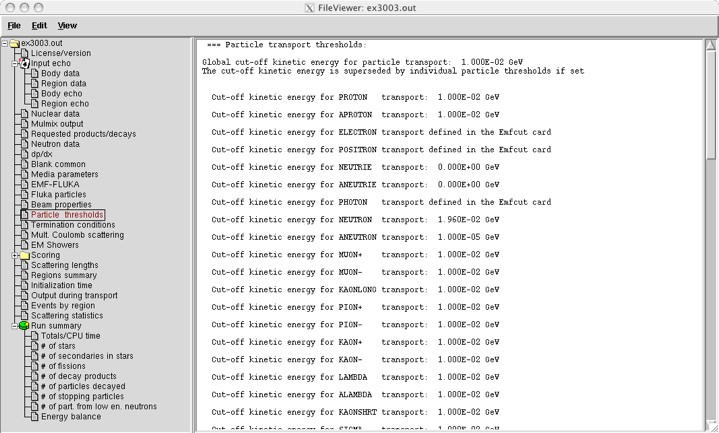 FLUKA Course: The Standard Output6th FLUKA Course, CERN, June 23-27, 2008
14
14
Input interpreted summary – TC, MCS, EM
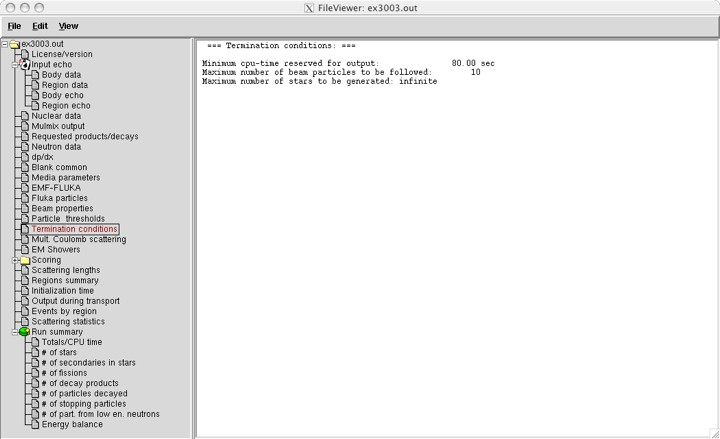 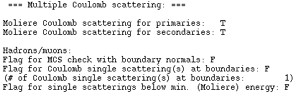 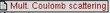 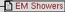 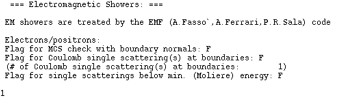 FLUKA Course: The Standard Output6th FLUKA Course, CERN, June 23-27, 2008
15
15
Scoring none in ex3, check ex5 output
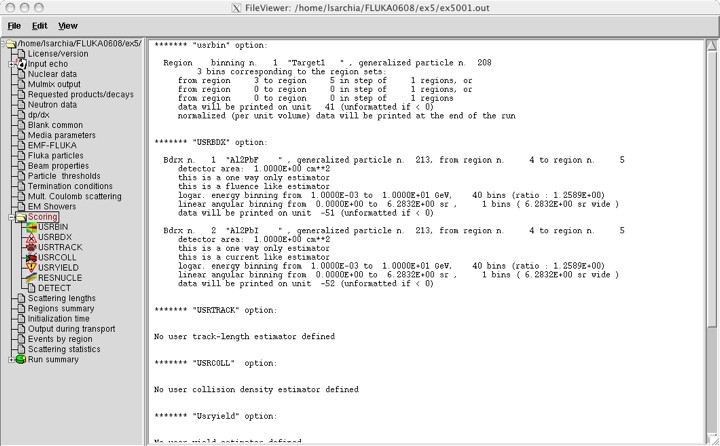 Complete description of 
each estimator requested
FLUKA Course: The Standard Output6th FLUKA Course, CERN, June 23-27, 2008
16
16
Materials – Scattering lengths
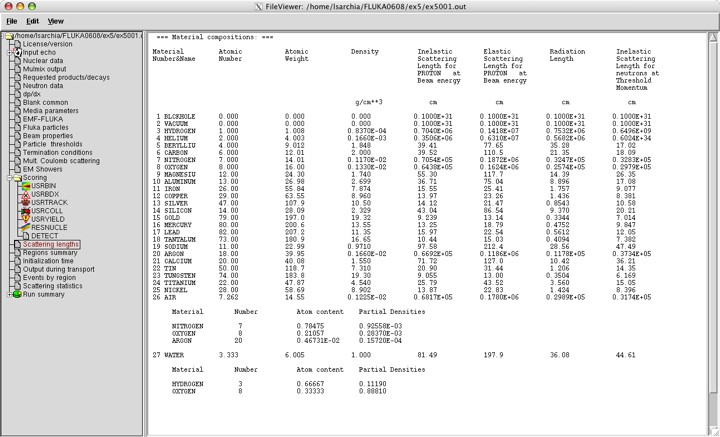 Data related to the beam particle type 
specified in the BEAM card
Compounds
interpreted
composition
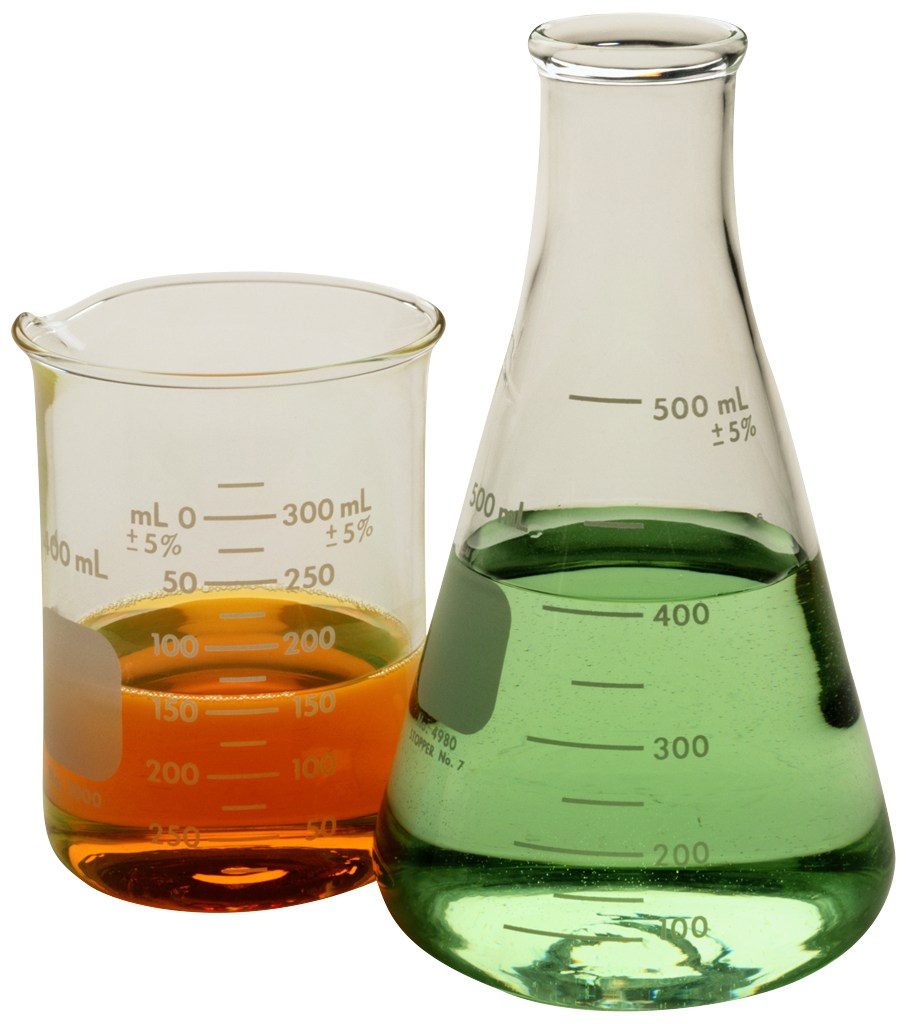 FLUKA Course: The Standard Output6th FLUKA Course, CERN, June 23-27, 2008
17
17
Regions summary
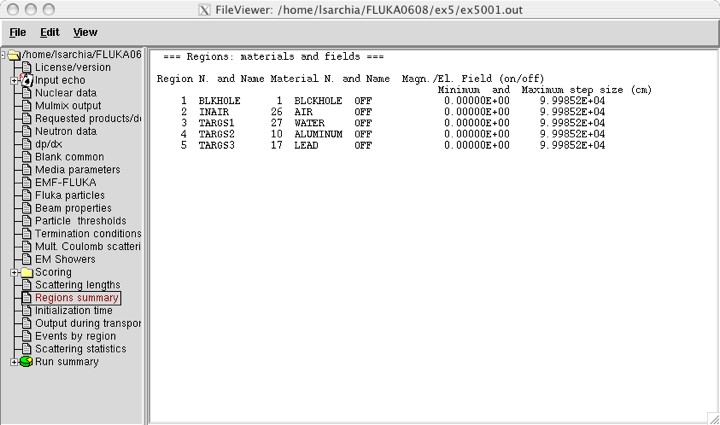 …maximum step size
not yet implemented
Useful way to check 
material assignment
Minimum step size
set with STEPSIZE option
FLUKA Course: The Standard Output6th FLUKA Course, CERN, June 23-27, 2008
18
Runtime Info – Output associated with the run
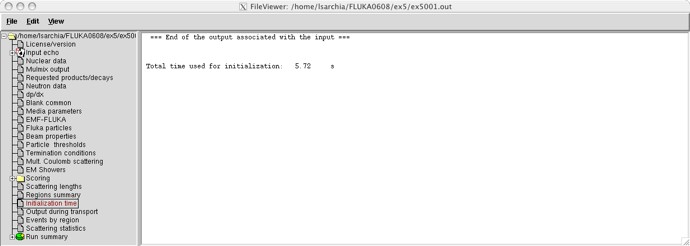 Periodic echo of:
 
event number, time, random seed
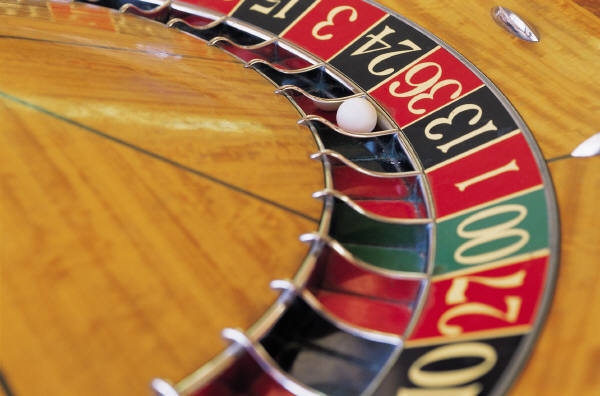 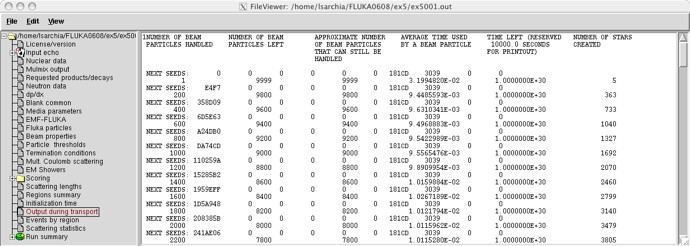 FLUKA Course: The Standard Output6th FLUKA Course, CERN, June 23-27, 2008
19
# inelastic interactions of primary particles
The volume is not automatically evaluated, 
you have to specify it in the geom. description
Results – Scoring
Results of SCORE options for all region: 
very useful for debugging and for cross-check with estimators
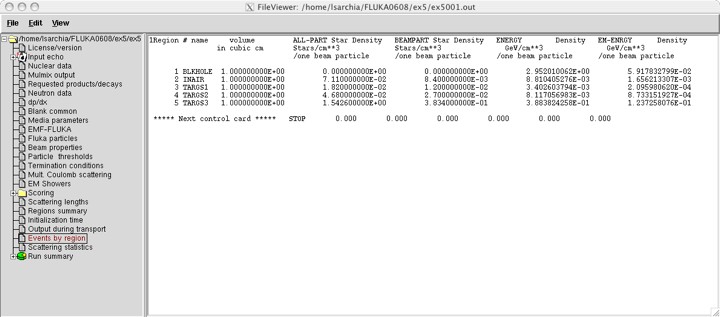 FLUKA Course: The Standard Output6th FLUKA Course, CERN, June 23-27, 2008
20
20
Results – Statistics of Coulomb scattering
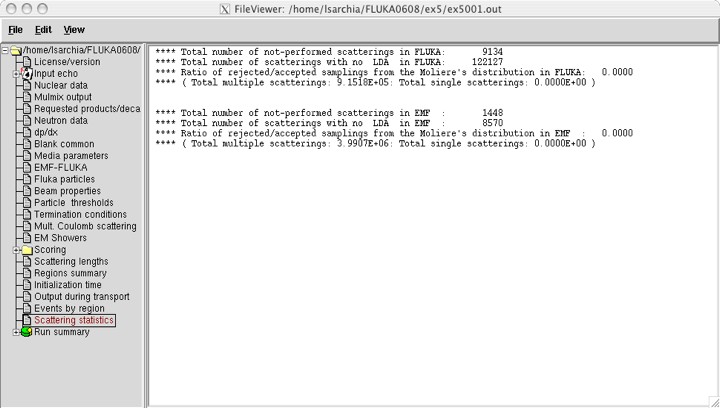 FLUKA Course: The Standard Output6th FLUKA Course, CERN, June 23-27, 2008
21
21
Results – Statistics of the run
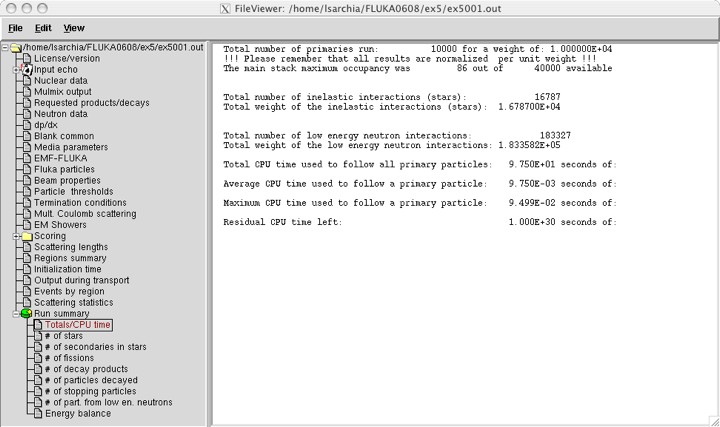 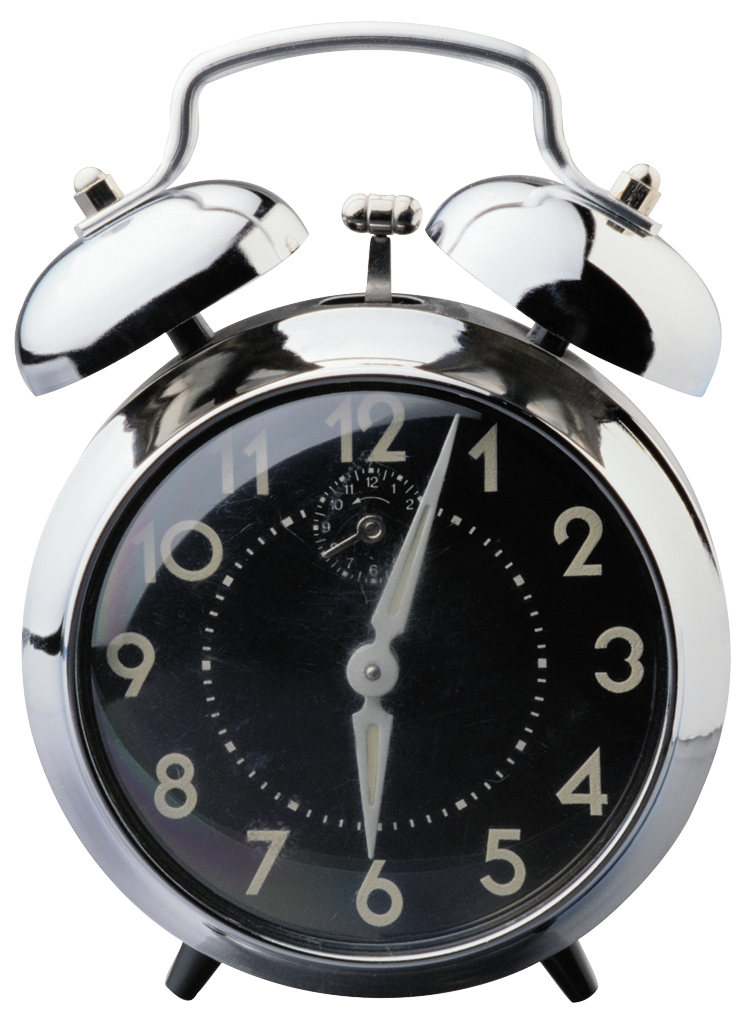 CPU time is not real time!
FLUKA Course: The Standard Output6th FLUKA Course, CERN, June 23-27, 2008
22
Run summary: detailed statistics
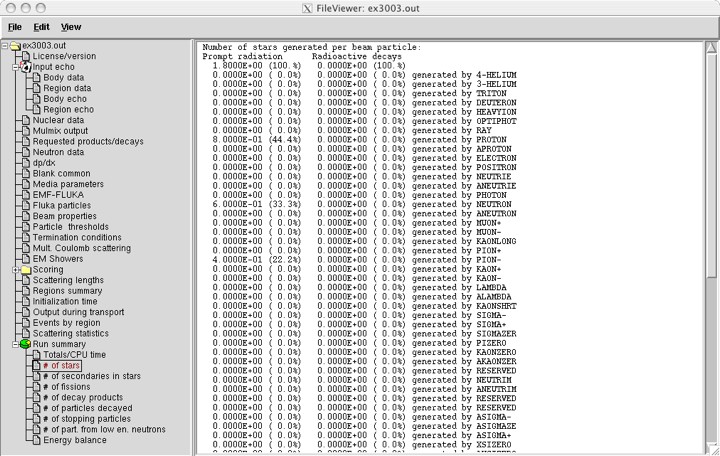 Detailed statistics for 
each particle type
FLUKA Course: The Standard Output6th FLUKA Course, CERN, June 23-27, 2008
23
Energy Balance
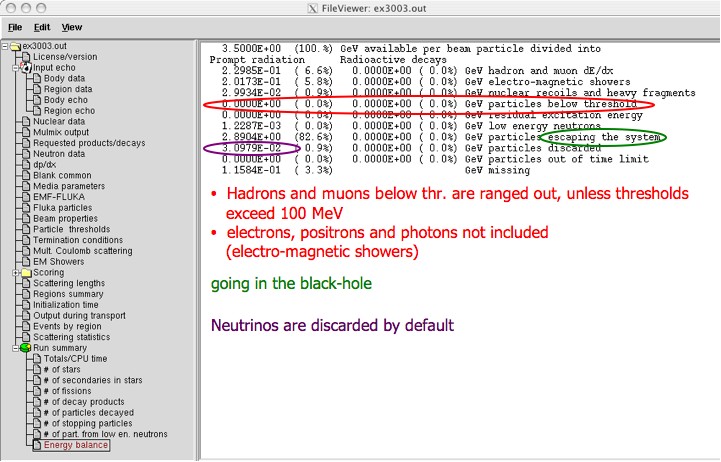 Calculated by difference: in pure e-m problems it should be 0, while in 
hadronic problems it is the energy spent in endothermic 
nuclear reactions ( ≈ 8 MeV/n) , or gained in exothermic 
(i.e., mostly neutron capture): it is –total Q
FLUKA Course: The Standard Output6th FLUKA Course, CERN, June 23-27, 2008
24
Error message
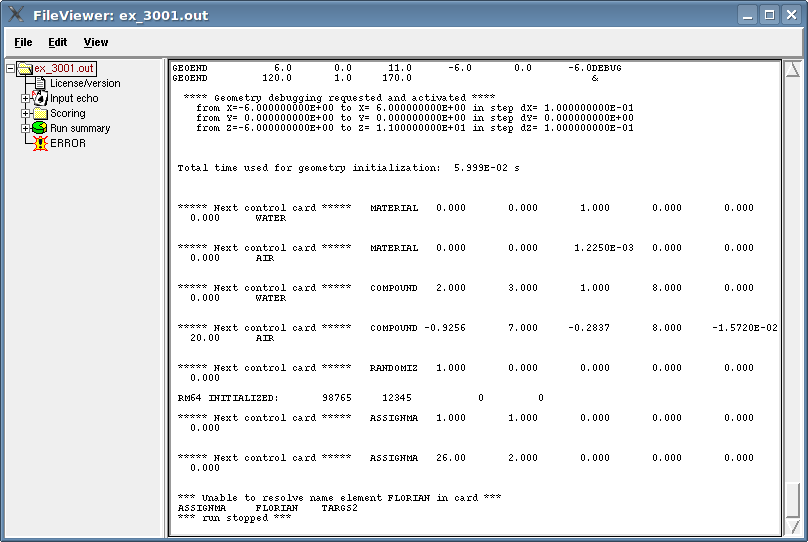 25
flair: Data Processing
Flair the first time scans the input for possible unformatted output data for each scoring card. It creates automatic rules for processing (merging).
If in the mean time you have modified the input click the “automatic” scan
The default names are generate by the rules specified in the preference dialog
The automatic rules could be modified by manually adding or removing files or by advanced pattern matching with the filter dialog
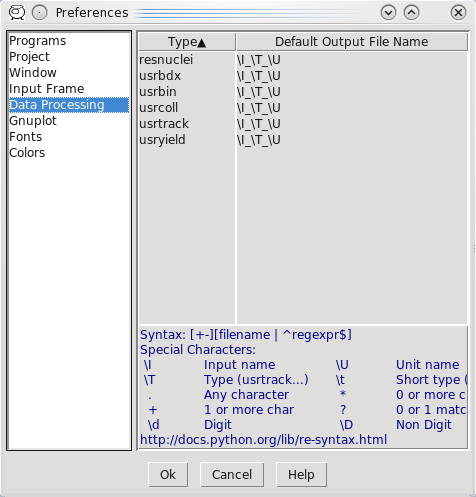 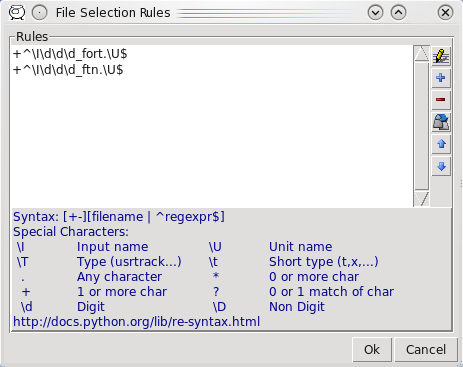 26
Plot List
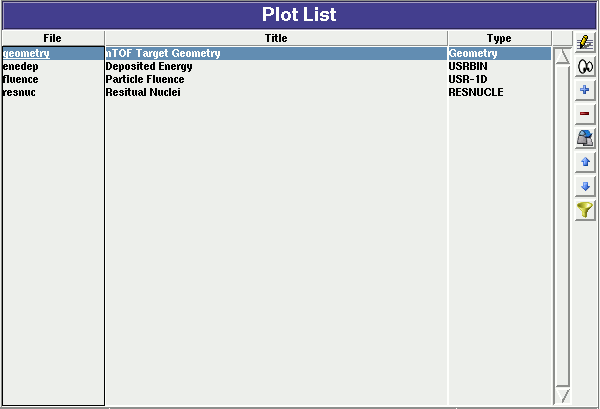 Plots can be created in the “Plot” list frame. Either Add new plots or Clone from existing ones.
It is important to set a unique filename for each plot.This filename will be used for every auxiliary file that the plot needs (changing the extension)
The Filter button creates automatically one plot for each processed unit
Double click on a plot, or hit Enter or click the Edit icon to display the plotting dialog
The list box is editable with a “Slow Double Click”
Right-click brings a popup menu with all options
Plot Types
Geometry	For geometry plots
USRBIN	For plotting the output of USRBIN
USR-1D	To plot single differential quantities from cards	USRBDX, USRTRACK, USRCOLL, USRYIELD
USR-2D	To plot double differential from USRBDX
RESNUCLE	To plot 1d or 2d distributions of RESNUCLEi
USERDUMP	To plot the output of USERDUMP. Useful for 	visualizing the source distribution (ToDo)
27
Plotting Frames
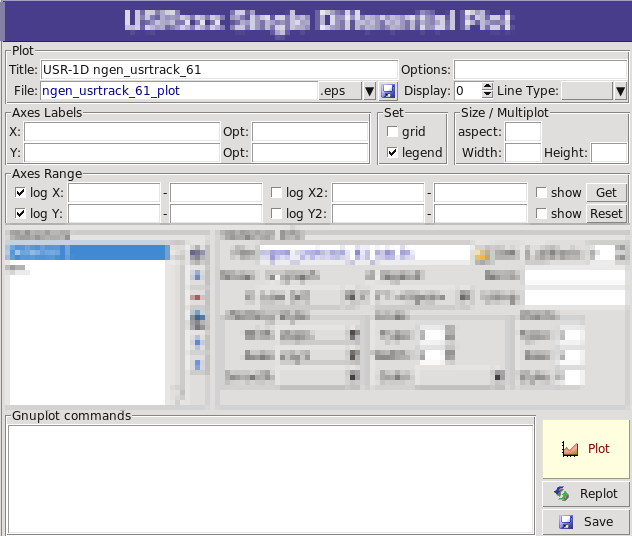 All plot types share some common fields:Title + options, Filename, Axis Labels, Legends (Keys) and Gnuplot Commands.
Plot button (Ctrl-Enter) will generate all the necessary files to display the plot, ONLY if they do not exist.
Re-Plot will force the creation of all files regardless their state
Check the gnuplot manual to provide additional customization commands: e.g. To change the title font to Times size=20, add in the Opt: field the command: font ‘Times,20’
28
General Tips
To set some default parameters for gnuplot create a file called ~/.gnuplot
The output window displays all the commands that are sent to gnuplot. As well as the errors. In case of problem always consult the output window!
In the Gnuplot commands you can fully customize the plot by adding manually commands. Please consult the gnuplot manual for available commands
All buttons and fields have tool tips. Move the cursor on top of a field to get a short description
29
Geometry Plotting
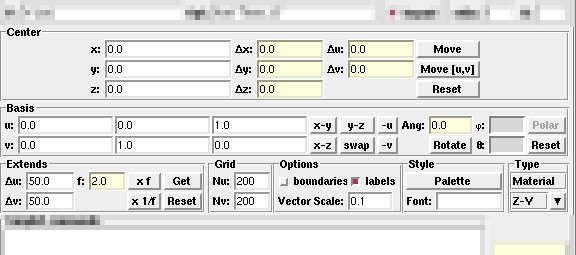 For geometry plotting the following information is needed (Fields with white background):
Center (x,y,z) point defining the center of your plot
Basis (U,V): Two perpendicular axis vectors defining the new system
Extends (DU, DV) of the plot. The total width/height will be twice the extends
Scanning grid (NU, NV): how many points to scan
Plotting type (Only borders, Regions, Materials, …)
30
Geometry plotting
All input fields with light-yellow background are used to perform operations on the previous fields. e.g. to rotate the basis-vectors
When the “Plot” button is pressed, flair will create a temporary input file containing only the geometry and the related information together with the appropriate PLOTGEOM card. It will start a FLUKA run, and on exit it will convert the PLOTGEOM file in a format that gnuplot understands
31
USRBIN
With the USRBIN plotting frame you can perform:
2D projection or region/lattice plot
1D projection or region/lattice plot
1D maximum trace
1D trace scan
	of the data or errors from USRBIN data.
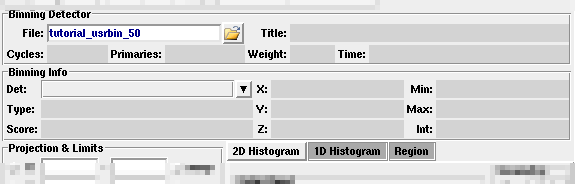 Set the usrbin summary file in the File: field
Select from Det: the detector to use.
All the available detector information will be displayed
The information Mininum, Maximum and Integral will be filled after the plot! WARNING is always the projection min/max
32
USRBIN (2D plot)
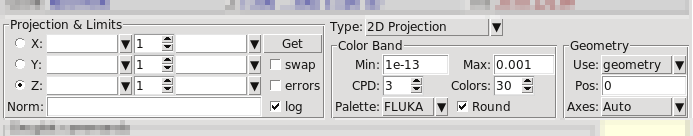 Select the “2D Projection” type
Select the projection axis, limits, and rebinning
swap: will exchange the plotting X and Y axis
errors: will plot the (uncorrelated) error values as color plot
Get: will get the projection limits from the gnuplot window
Norm: is the normalization value or expression. You can even define a function to use as normalization using as argument x: e.g.   5*x**2+4*x
log: select linear or log in the color bar axis
33
USRBIN (2D plot) cont.
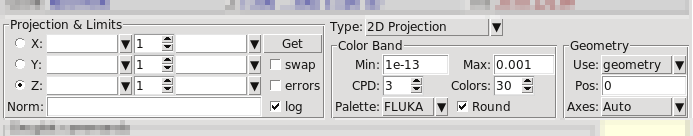 The Minimum, Maximum, Colors and CPD (Colors per decade) are interconnected.
			log10(Max) = log10(Min) + Colors/CPD
Once the value is changed in one field, the Max will be calculated accordingly
Palette: offers a possibility to the user to choose from various predefined palettes. The user can define his own palette using the “set palette” command from the “Gnuplot commands” text box
34
USRBIN (2D plot) cont..
Superimpose the geometry can be done either automatically or manually.
Auto: Select –Auto- in the Use: field of the Geometry and the program will try to draw the geometry at the middle of the limits on the projection axis. To change the position modify the Pos: value
Manual: The dropdown listbox will display also a list of all geometry plots in the flair project. Select the one you prefer and the plotting axis. The manual mode can be used in special cases when the usrbin file do not contain the absolute coordinates
The color palette is predefined in flair, but the user can modify it with the “set palette” gnuplot command. See gnuplot help page for more info.
35
USRBIN (1D-plots)
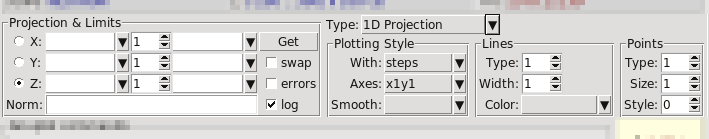 1D Projection
Select the projection axis from “Projection & Limits” as before
	WARNING: When making projections the error is typically underestimated.
1D Max
Same as the 1D Projection, but displays only the maximum value on each slice. (eg. on a Z-projection, it will display the maximum on each X-Y slice)
1D Trace H or V
Displays the position of the maximum and also the FWHM on either the horizontal or vertical plane (requires the usbmax.c prg)
Plotting Style: (see USR-1D)
36
USR-1D Single Differential Plot
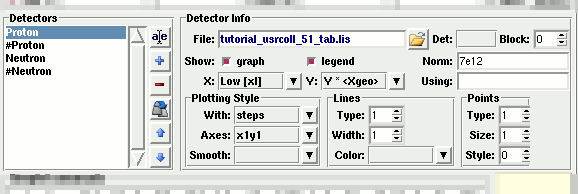 USR-1D is able to plot the 1D single differential information from the USRBDX, USRCOLL, USRTRACK and USRYIELD cards (The 2D information is not handled).
The file type in use should have the extension _tab.lis and are generated by the FLUKA data merging tools (See Data Frame)
You can superimpose many scoring output in a single plot.
37
USR-1D Single Differential Plot
The basic steps to create a plot are:
Add or Clone a _tab.lis file, in the Detectors listbox.
Select the detector to be used from the Det: dropdown listbox
Set a name in the Name: field. Names starting with # will not be displayed as keys in the plot
Select the X: and Y: information to plot as well the Style:X,Y,Style have different values.Note: Different combination will be interpreted in different way from gnuplot, resulting to maybe unwanted results
You have the possibility to select:
Plotting axes
Smoothing of the plot
Color, line type, width, point sizes etc.(Enter the command “test” in the gnuplot command and hit “Plot” you will get a plot of all possible types)
Predefined styles
38
USR-1D Plots
X: choices:[xl, xh refer to the limits of each individual bin of the histogram]
GeoMean [sqrt(xl*xh)]	Geometrical mean. Should be used				if X is scored as a log-histogram
Mean [(xl+xh)/2]		Normal mean. For linear scoring
Low [xl]			Low value of the bin
High [xh]			High value of the bin
Y: choices:
Y				Y-bin value as given by FLUKA
Y  <X>			Y-bin value multiplied by the mean				X value of the bin (Isolethargic)
Y  <Xgeo>		Y-bin value multiplied by the 					geometrical X-mean of the bin 					(Isolethargic)
Y  Xl			-//- with the X-low value of the bin
Y  Xh			-//- with the X-high value of the bin
Y  DX			-//- with the width of the bin
39
USR-1D Plots
Style: has a huge list of choices as given by gnuplot. You can consult gnuplot manual for the description of the options. Some suggested settings are the following:
To make a line/scatter plot with or without errorsX:	GeoMean (if scored in log), Mean (if scored in linear)Y:	Y  <Xgeo or X>, for isolethargic plottingStyle:	lines, linespoints, dots, errorbars, yerrorbars, errorlines…
To make a histogramX:	Xlow [xl]Y:	what ever choice you want to plotStyle:	stepsorX:	Xhigh [xh]Style:	histeps
40
USR-1D Plots
You have the possibility to superimpose plots. Useful if you want to show a histogram with the errorbars superimposed.
You can selected angular slices from USRBDX data using the “Block” option
You can superimpose experimental data or any other data file and override all options using the “Using:” input field
41